04. ລາຍຈ່າຍຂອງການຜະລິດໃນວິສະຫະກິດປ່າໄມ້
Storyboard
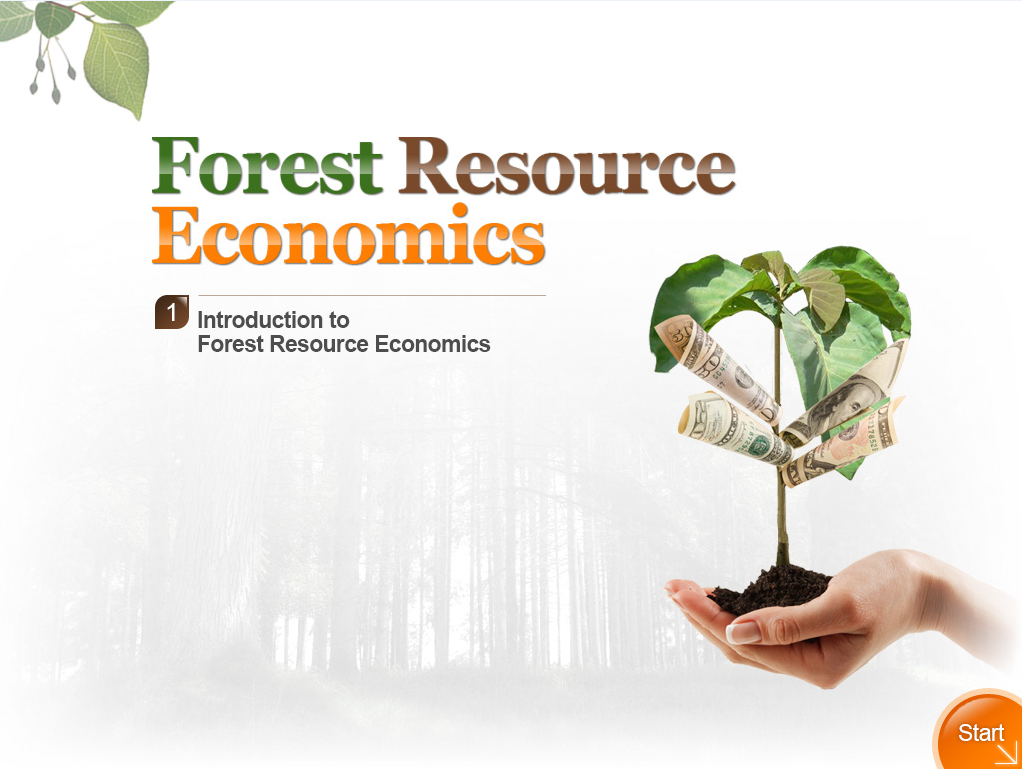 Supply
ລາຍຈ່າຍຂອງການຜະລິດໃນວິສະຫະກິດປ່າໄມ້
03
04
Storyboard
[Speaker Notes: #2  Hallo every! The economy consists of several firms that produce the goods and services that we enjoy every day. The Wood Processing firms produce furniture, the agricultural food production firm produces rice and meat that we enjoy eating. While some firms are large, employing thousands of workers, other firms are quite small in nature. In the production process, they may hire labor, use their own labor as input in the production process, or use labor from their relatives.

# 2 The previous lesson has provided us with a better understanding of the supply analysis, using the supply curve to explain supplier’s production decision. And we learn that the law of supply tell us that that at a higher price, the suppliers will react by supplying a greater quantity of the goods.
, # 3 In today’s lecture, I am going to examine producer behavior in more detail, #4 and this will give us a better understanding of the production decision behind the supply curve.]
ສັບວິຊາການ
ໝາຍເຖີງ ມູນຄ່າທີ່ຫຼຸດລົງໄປຂອງຊັບສີນ ເຊີ່ງວ່າ ຊັບສີນດັ່ງກ່າວໄດ້ຖືກນຳໃຊ້ ເມືອນຳໃຊ້ໄລຍະໜື່ງ ກໍ່ຈະມີການເຊີມສະພາບໄປຕາມອາຍຸການ. ໝາຍເຖີງລາຍຈ່າຍຂອງສີນຄ້າທີ່ຖືກລົງທືນ
ໝາຍເຖີງຂະບວນການຂອງການນຳໃຊ້ ຊັບພະຍາກອນທຳມະຊາດ, ແຮງງານ ແລະ ອຸປະກອນ (ທືນ) ເພື່ອສ້າງຜະລິດຕະພັນໃດໜື່ງທີ່ສາມາດຂາຍ ຫຼື ນຳໃຊ້ (Gregory 1987, p.53)
ອະທິບາຍການພົວພັນລະຫວ່າງ ປັດໃຈການຜະລິດ ແລະ ຜົນຜະລິດ, ຊື່ງແມ່ນສູດຂອງການຜະລິດສີນຄ້າທີ່ຕ້ອງການ
K
E
Y
W
O
R
D
ຕຳລາການຜະລິດ
ການຜະລິດ
ຄ່າຫຼຸ້ຍຫ້ຽນ
03_01
ຈຸດປະສົງ
ນັກສຶກສາສາມາດເຂົ້າໃຈ ໂຄງສ້າງລາຍຈ່າຍຂອງວິສະຫະກິດປ່າໄມ້
ນັກສຶກສາສາມາດເຂົ້າໃຈ ຕໍາລາການຜະລິດ
ນັກສຶກສາສາມາດເຂົ້າໃຈ ການຜະລິດ ແລະ ລາຍຈ່າຍຂອງຄົວເຮືອນ
ນັກສຶກສາສາມາດ ຄິດໄລ່ ການຜະລິດ ແລະ ການບໍລິໂພກຂອງຄົວເຮືອນ ໂດຍນຳໃຊ້ກໍລະນີສຶກສາຂອງ ປະເທດລາວ
03_01
ຫົວຂໍ້
1. ໂຄງສ້າງລາຍຈ່າຍຂອງວິສະຫະກິດປ່າໄມ້
ຕໍາລາການຜະລິດ
3. ເສດຖະສາດຂອງຄົວເຮືອນກະສິກອນ
ການວັດແທກການຜະລິດ ແລະ ການບໍລິໂພກຂອງຄົວເຮືອນ
04_01
ຄຳຖາມທົດສອບ
ຈົ່ງເລືອກປະໂຫຍດດັ່ງຕໍ່ໄປນີ້ ຊື່ງເປັນປະໂຫຍດທີຜິດ?
ຕາມສະພາບແວດລ້ອມຄວາມເປັນຈິງຂອງຄົວເຮືອນກະສິກໍາຈໍານວນຫຼາຍ ຄົວເຮືອນກະສິກໍາສ່ວນໃຫ່ຍ ມີເງື່ອນໄຂທາງຕະຫຼາດບໍ່ສົມບູນ ແລະ ການແຂ່ງຂັນບໍ່ສົມບູນ.
1
ຄົວເຮືອນກະສິກອນ ຂາດຄວາມໂປ່ງໃສຂອງຕະຫຼາດແລະຂໍ້ມູນກ່ຽວກັບຕະຫຼາດ.
2
ໃນການລົງທຶນປ່າໄມ້, ວິສາຫະກິດປ່າໄມ້ຈະຕ້ອງຈ່າຍລາຍຈ່າຍປະເພດຕ່າງໆເຊັ່ນ: ຄ່າທໍານຽມ, ອາກອນ ແລະ ຄ່າບໍລິການອື່ນໆເຊັ່ນ: ອາກອນລາຍໄດ້, ອາກອນຊັບສົມບັດ, ພາສີນໍາເຂົ້າ ແລະ ອື່ນໆ.
3
ພະນັກງານປ່າໄມ້ ບໍ່ຈຳເປັນນຳໃຊ້ອຸປະກອນຄວາມປອດໄພດັ່ງຕໍ່ໄປນີ້ ໃນໄລຍະການດໍາເນີນງານຂຸດຄົ້ນໄດ້.ເຊັ່ນ: ຫມວກກັນກະທົບ, ປ້ອງກັນຫູ, ຫນ້າກາກ, ຖົງມືຄວາມປອດໄພ
4
01: ໂຄງສ້າງລາຍຈ່າຍຂອງວິສະຫະກິດປ່າໄມ້

ການຈັດປະເພດຂອງລາຍຈ່າຍ
ການວິເຄາະສ່ວນເພີ່ມ
1.ໂຄງສ້າງລາຍຈ່າຍຂອງວິສະຫະກິດປ່າໄມ້
ການຈັດປະເພດຂອງລາຍຈ່າຍ
1
ຄ່າແຮງງານ
1
ຊັບສີນ,  ລາຍຈ່າຍການນຳໃຊ້ເຄື່ອງມືການລົງທືນ (ຄ່າຫຼຸ້ຍຫຼ້ຽນ)
2
ຄ່າດອກເບ້ຍ/ຕົ້ນທືນ
ລາຍຈ່າຍອຸປະກອນ
5
3
ຄ່າບໍລິການພາຍນອກ
4
ຄ່າບໍລິການທົ່ວໄປ/ອາກອນຕ່າງໆ
6
ຄ່າຫຼີກຫຼ່ຽງຄວາມສ່ຽງ
7
[Speaker Notes: #2 For the start, we need to discuss the costs of production in a forest enterprise. Costs in a forest enterprise can be structured in the following ways: #3 Labor/working costs, #4 ຄ່າແຮງງານ, #5 material costs, #6 external services, or costs for services from outside of the enterprise; #7 capital costs, #8 general services/taxes, #9 and imputed (risk) costs. Please click Next button to see the detail of each.]
1.ໂຄງສ້າງລາຍຈ່າຍຂອງວິສະຫະກິດປ່າໄມ້
ການຈັດປະເພດຂອງລາຍຈ່າຍ
1
(1) ຄ່າແຮງງານ
ຄ່າແຮງງານ; ກຳະມະກອນຖາວອນ/ລະດູການ, ເປັນອົງປະກອບລາຍຈ່າຍສູງສຸດຂອງວິສະຫະກິດປ່າໄມ້ (ເຊັ່ນ ປະເທດເຍຍລະມັນ ກວມ ເຖິງ 40%)
1
ສະໝຽນ; ການບໍລິຫານລັດ; ການຄິດໄລ່ເງິນເດືອນສໍາລັບເຈົ້າຂອງວສກປ່າໄມ້; ຄ່າໃຊ້ຈ່າຍທາງສັງຄົມ:ຄ່າປະກັນ / ພາສີອາກອນສ່ວນບຸກຄົນ.
2
ການຄິດໄລ່ເງີນເດືອນຂອງພະນັກງານປ່າໄມ້ໃນຊັ້ນທີ່ແຕກຕ່າງກັນ (managers, expert, administrator and worker)
3
ລະດັບຜົນປະໂຫຍດທາງສະຫວັດດີການທີແຕກຕ່າງກັນ
4
ການນຳໃຊ້ລະບົບເງີນໂບນັດ ຫຼື ວຽກເປັນສີ້ນໆ
5
[Speaker Notes: #3 (1) Labor/working costs
#4 Labor cost is the sum of all wages paid to workers during a particular period as well as the cost of employee benefits and payroll taxes. Labor costs can be classified into permanent/seasonal workers, skilled or unskilled worker. For instance, in Germany, Labor cost represents the highest cost component of the forest enterprise           accounting for 40% of the total cost. In Laos, according to the data source from Lao Statistics Bureau, the labour-intensive agricultural sectors are the Crop and Forestry   sectors. The crop sector is more labour-intensive than the forestry sector with the unskilled and skilled labour representing 29 per cent and 22 per cent of sectoral value-added respectively. The Forestry sector also relies intensively on labour, with unskilled and skilled labour accounting for 21 per cent and 24 per cent of sectoral value-added respectively. In addition, #5when calculating a labour cost for clerk; state administration, #6 it is important to distinguish a salary for the working owner; social cost for assurances/personal taxes and calculation of the salary of the private forest owner, we should classify different functions such as managers, expert, administrator and worker. #7 It should be noted that social benefits have different level. #8 The use of bonus system or piece work in forestry play a vital role in adjusting the wage level of forestry workers kept up with other sectors and was identical to the sector average.]
1.ໂຄງສ້າງລາຍຈ່າຍຂອງວິສະຫະກິດປ່າໄມ້
ການຈັດປະເພດຂອງລາຍຈ່າຍ
1
(2) ຊັບສີນ, ລາຍຈ່າຍການນຳໃຊ້ເຄື່ອງມືການລົງທືນ (ຄ່າຫຼຸ້ຍຫຼ້ຽນ)
ຄ່າຫຼຸ້ຍຫຼ້ຽນແບບເສັ້ນຊື່ (linear depreciation)
1
ຄ່າຫຼຸ້ຍຫຼ້ຽນແບບຕົວເລກ (Sum of the digits depreciation)
2
ຄ່າຫຼຸ້ຍຫຼ້ຽນແບບ ຫຼຸດລົງປະຈຳປີ (digressive depreciation)
3
ຄ່າຫຼຸ້ຍຫຼ້ຽນອີງຕາມການນຳໃຊ້ຕົວຈີງ (According to actual use)
4
[Speaker Notes: #3 (2) Assets, costs of the use of invested goods are costs, which are linked to the use of these goods in the production process (for goods that have more than one year durability).  Different forms of depreciation can be distinguished as follows: #4 linear depreciation, #5 sum of the digits depreciation, #6 Declining annual balance depreciation (digressive depreciation), #7 depreciation according to actual use. The different types of depreciation are linked to the character of the investment goods; the conditions of its use, maintenance, operator, type of machinery or construction, amount of annual use, technical progress and so on.]
1.ໂຄງສ້າງລາຍຈ່າຍຂອງວິສະຫະກິດປ່າໄມ້
ການຈັດປະເພດຂອງລາຍຈ່າຍ
1
(3) ລາຍຈ່າຍອຸປະກອນ
ນຳໃໍຊ້ເພື່ອຫຍັງ?
ໝວກກັນກະທົບ
Bright colour cloths from construction
Motor helmet or construction hat
ເສື້ອສະທ້ອນແສງ
ເຄືອງອັດຫູ
ສົບມືປ້ອງກັນໄພ
Soft ear plugs
Cotton or synthetic gloves
ເກີບຫົວເຫຼັກ
Motorbike mask
Army boots
ແວ່ນຕາ
[Speaker Notes: #3 (3) Material costs
 #4 The material costs are current cost for a certain forestry operation. For instance, in the timber harvesting activities, it is important to wear the following equipment such as motor helmet, soft ear plugs, motorbike mask, safety gloves and so on. This is because, it helps us to protect workers from forestry work and prevent or       reduce the incidence of illness or injury. 
Furthermore, it is necessary to have these safety equipment so that we could meet international standards.]
1.ໂຄງສ້າງລາຍຈ່າຍຂອງວິສະຫະກິດປ່າໄມ້
ການຈັດປະເພດຂອງລາຍຈ່າຍ
1
(3) ລາຍຈ່າຍອຸປະກອນ
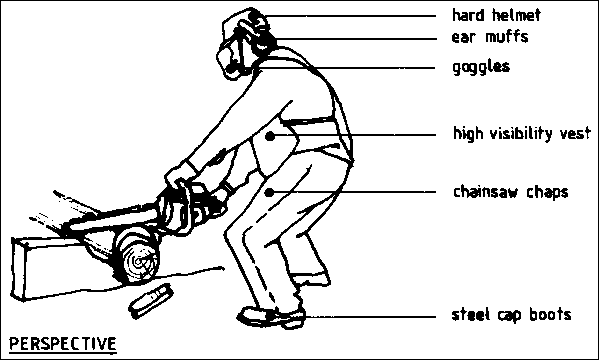 [Speaker Notes: #4 This picture shows a forest work operating a chainsaw machine in the timber harvesting activity. For  safety reason and in order to meet international safety standard, it is necessary for this forest worker to wear the following equipment such as motor helmet, soft ear plugs, motorbike mask, safety gloves and so on.]
1.ໂຄງສ້າງລາຍຈ່າຍຂອງວິສະຫະກິດປ່າໄມ້
ການຈັດປະເພດຂອງລາຍຈ່າຍ
1
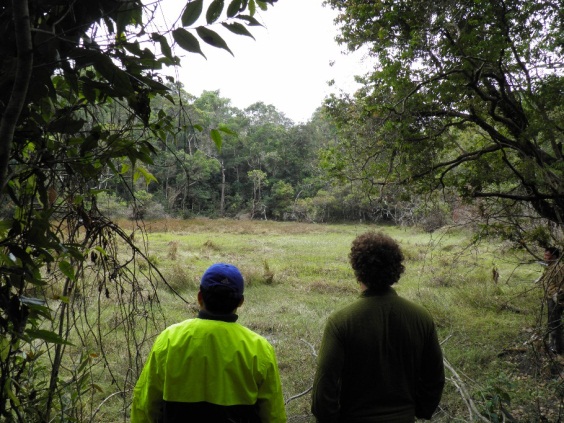 (4) ຄ່າບໍລິການພາຍນອກ
ຄ່າທີ່ປືກສາ
1
ຄ່າປະກັນໄພ
2
ຄ່າເອກະສານ, ຄ່າທຳນ່ຽມ ແລະ ສະແຕມ
3
ທີມງານກວດສອບຈາກສະພາບໍລິຫານປ່າໄມ້ສາກົນ (Forest Stewardship Council) ລົງກວດສອບໍລິເວນດີນທາມຢູ່ແຂວງບໍລິຄຳໄຊ ໃນເດືອນ ເມສາ 2014.
[Speaker Notes: #3 Another cost of production in a forest enterprise is a cost for services from outside of the enterprise. #4 Some examples of these costs are consultant fees,              #5insurances, #6 and running costs for fees, stamps, rents and so on. #7For instance, some forestry enterprises hire a consultant to prepare their Forest Stewardship Council (FSC) documents. Some companies and organization in Laos namely Burapha Agro-Forestry CO LTD, Luang Prabang Teak Plantation (LPTP), and the Department of Forestry of Laos are the current enterprises that hold the FSC certificate and they must adhere to FSC standards and they will hire auditors to ensure best practices are being followed.]
1.ໂຄງສ້າງລາຍຈ່າຍຂອງວິສະຫະກິດປ່າໄມ້
ການຈັດປະເພດຂອງລາຍຈ່າຍ
1
(5) ຄ່າຕົ້ນທືນ
" ຄ່າຕົ້ນທືນ ໝາຍເຖີງ ຄ່າເສຍໂອກາດຂອງຕົ້ນທືນທັງໝົດ ທີ່ລົງທືນໃນວິສະຫະກິດໃດໜື່ງ”.
ສົມມຸດວ່າ, ທ້າວ ສີນໄຊ ໃຊ້ ເງີນ ຝາກປະຢັດຂອງລາວ ຈຳນວນ $ 300,000 ຂອງເງິນທີ່ຈະຊື້ໂຮງງານຜະລິດ ໄມ້ອັດຈາກເຈົ້າຂອງຄົນຫຼວງພະບາງ. ຖ້າຫາກວ່າ ທ້າວ ສີນໄຊໄດ້ຝາກປະຢັດໃນບັນຊີທະນາຄານ ຂອງລາວໃນອັດຕາດອກເບ້ຍ 5 ສ່ວນຮ້ອຍ, ນາງຈະໄດ້ຮັບ $ 15,000 ຕໍ່ປີ. ສະນັ້ນ, ເພື່ອເປັນກຳມະສີດ ໂຮງງານຜະລິດ ໄມ້ອັດ, ທ້ານ ສີນໄຊ ໄດ້ເສຍສະລະເຖິງ $ 15,000 ຕໍ່ປີ ຊື່ງເປັນເງີນມາຈາກດອກເບ້ຍ. ລາຍຮັບ$ 15,000 ແມ່ນຄ່າເສຍໂອກາດ ຂອງທຸລະກິດທ້າວ ສີນໄຊ
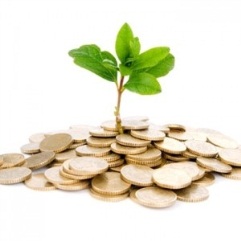 [Speaker Notes: #3 The other costs of production in a forest enterprise are so called the capital cost. Capital costs are fixed, one-time expenses incurred on the purchase of land, buildings, construction, and equipment used in the production process. #4 In other words, the capital cost" is the opportunity cost of all capital invested in an enterprise. #5 Capital costs for goods with reduced existence may be calculated on the base of the half initial capital amount or in relation to the real annual value]
1.ໂຄງສ້າງລາຍຈ່າຍຂອງວິສະຫະກິດປ່າໄມ້
ການຈັດປະເພດຂອງລາຍຈ່າຍ
1
(6) ອາກອນຕ່າງໆ
ອາກອນລາຍຮັບ
1
ອາກອນຊັບສີນ
2
ອາກອນການສືບມູນ
3
ອາກອນນຳເຂົ້າ
4
[Speaker Notes: #3 In forestry investment, forest enterprise shall pay different kind of fees, royalties, taxes and other charges  #4such as income tax, #5property tax, #6import tax and many others.]
1.ໂຄງສ້າງລາຍຈ່າຍຂອງວິສະຫະກິດປ່າໄມ້
ການຈັດປະເພດຂອງລາຍຈ່າຍ
1
(6) ອາກອນຕ່າງໆ
ຕົວຢ່າງ
ການວັດແທກ ແລະ ການໝາຍໄມ້ທ່ອນ, ແທກບໍລິມາດ ແລະ ຈັດເກຼດ, ການຊຳລະອາກອນລາຍຮັບຂອງຊາວກະສິກອນປູກໄມ້ສັກ ຢູ່ ຫຼວງພະບາງ
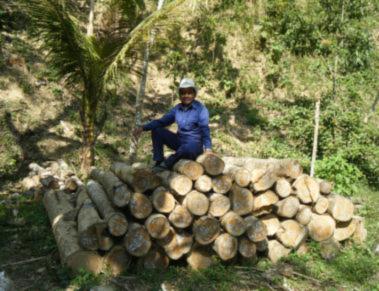 ໄມ້ທ່ອນຖືກວັດແທກໂດຍເຈົ້າຂອງສວນປູກເພື່ອຄິດໄລ່ບໍລິມາດ ແລະ ຈັດເກຼດ. ຂໍ້ມູນດັ່ງກ່າວໄດ້ຖືກບັນທືກໄວ້ໃນແບບຟອມບັນຊີໄມ້
1
ຫ້ອງການ ກ.ປ ຊ່ວຍເຫຼືອໃນການວັດແທກ ແລະ ໝາຍໄມ້ທ່ອນ
2
ບັນທືກໄວ້ໃນແບບຟອມບັນຊີໄມ້ອີກຟອມໜື່ງ
3
Teak wood sale in Luangprabang Province
[Speaker Notes: #4 Let me give an example of teak plantation farmers in Luangprabang Province, Northern Laos who own the teak planation and have to pay taxes like any other  entrepreneurs in Laos. To pay tax, farmers go through the following process: #51) Logs are measured by the plantation owners to calculate volumes and define grades. Information is filled in the prepared Forest log list; #6 2) The District Department of Forestry Office or DAFO assist farmers in measurement and marking of    logs, make respective payment  #7and then fill information in another Log list.]
1.ໂຄງສ້າງລາຍຈ່າຍຂອງວິສະຫະກິດປ່າໄມ້
ການຈັດປະເພດຂອງລາຍຈ່າຍ
1
(6) ອາກອນຕ່າງໆ
ຊາວນາມອບເງີນອາກອນລາຍຮັບໃຫ້ ຫ້ອງການ ກ.ປ
5
ການວັດແທກ ແລະ ການໝາຍໄມ້ທ່ອນ, ແທກບໍລິມາດ ແລະ ຈັດເກຼດ, ການຊຳລະອາກອນລາຍຮັບຂອງຊາວກະສິກອນປູກໄມ້ສັກ ຢູ່ ຫຼວງພະບາງ
ຫ້ອງການ ກ.ປ ສົ່ງບົດລາຍງານອາກອນລາຍຮັບທີ່ລະບຸເງີນທັງໝົດທີ່ຈະຈ່າຍ
ຕົວຢ່າງ
4
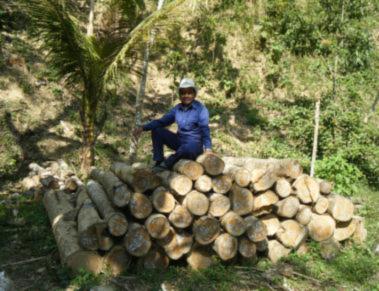 ຫ້ອງການ ກ.ປ ຮັບຜິດຊອບຈ່າຍເງີນອາກອນໃຫ້ຫ້ອງການອາກອນ
6
Teak wood sale in Luangprabang Province
[Speaker Notes: #4  Following this, the DAFO submits an income tax report with the total amount to be paid. #5Then, farmers give the money to be paid as income tax to DAFO. #6 Finally, DAFO is then in charge of paying at the Tax office]
1.ໂຄງສ້າງລາຍຈ່າຍຂອງວິສະຫະກິດປ່າໄມ້
ການຈັດປະເພດຂອງລາຍຈ່າຍ
1
(7) ຄ່າໃຊ້ຈ່າຍຄວາມສ່ຽງຂອງວິສະຫະກິດ
“ຄ່າໃຊ້ຈ່າຍສຳລັບຄວາມສ່ຽງ ຂອງວິສະຫະກິດ ອາດແມ່ນຄ່າເສຍຫາຍຕ່າງທີ່ຖືກກະທົບຈາກ ປັດໃຈພາຍນອກ ໆລໆ
ຍຸດທະສາດຕ່າງໆໃນການຫຼີກຫຼ່ຽງຄວາມສ່ຽງ
ການຫຼຸດຄວາມສ່ຽງໂດຍ ເຕັກນີກທາງວະນະວັດ ແລະ ວິທີການວາງແຜນປ່າໄມ້
ການກະຈ່າຍ ແລະ ຊົດເຊີຍຄວາມສ່ຽງ (Distribution and compensation of risks)
ການໂອນຄວາມສ່ຽງໃຫ້ວິສະຫະກິດອື່ນໆ (ປະກັນໄພ)
[Speaker Notes: #4  Costs for risk of the enterprise can be any damages by external influences such as forest fire, flooding, insect attack and so on. #5There are different strategies of risk aversion: limitation of risks by sivilcultural and forest planning methods; distribution and compensation of risks, transfer of risks   to other enterprises (insurance).]
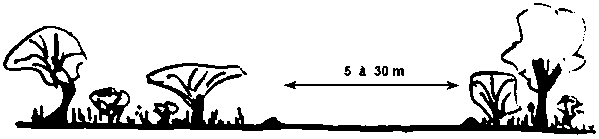 Road firebreak
1.ໂຄງສ້າງລາຍຈ່າຍຂອງວິສະຫະກິດປ່າໄມ້
ການຈັດປະເພດຂອງລາຍຈ່າຍ
1
(7) ຄ່າໃຊ້ຈ່າຍຄວາມສ່ຽງຂອງວິສະຫະກິດ
ວິທີການປ້ອງກັນອັກຄີໄຟປ່າ:
ສ້າງລະບົບການທາງຫຼີກໄຟແບບມີແຜນ ເຊັ່ນ ຄວນອະນະໄມ້ພື້ນທີ່ໃຫ້ກ້ຽງ ບໍ່ໃຫ້ມີວັດຖຸໄວໄຟ: ເສດໄມ້ແຫ້ງຕ່າງ
ທາງຫຼີກໄຟຂຽວ (Green firebreak lines): ປູກພືດຂຽວຕະຫຼອດປີ ມີໃບໜ້າ ຊື່ງຍາກໃນການຕິດໄຟ
ທາງຫຼີກໄຟ (Road firebreak lines): ອະນາໄມພື້ນທີ່ທາງໃຫ້ປະສະຈາກພືດ ແລະໄມ້ແຫຼ້ງ ທີ່ຕິດໄຟງ່າຍ. ບໍ່ຄວນເຮັດ
      ຢູ່ພື້ນທີ່ຄ່ອຍຊັ້ນ ເພາະມັນສາມາດເກີດດີນເຊາະເຈື່ອນ
[Speaker Notes: #4 Let me give an example of measures to protect forests against fire in plantation areas in Ban Kok Ngiew village, Luangprabang Province, Laos. Forest protection is used to reduce the impact of fire, pest and other un-authorize or un-wanted activities is managed within the village regulation. The village organization will monitor and report any violations to the group manager or relevant authority. In order to reduce the impact of fire on the plantation. #5The village has introduced a planned system of firebreaks include areas with reduced fuel loads for the fire to burn:
Green firebreak lines are established by planting ever-green species with thick leaves that are difficult to ignite
Road firebreak lines can be established by removing all flammable ground vegetation. Nevertheless, this should not be done in slope areas because it can cause erosion]
1.ໂຄງສ້າງລາຍຈ່າຍຂອງວິສະຫະກິດປ່າໄມ້
ການວິເຄາະສ່ວນເພີ່ມ
2
(1) ການວິເຄາະສ່ວນເພີ່ມແມ່ນຫຍັງ?
“ການຈັດສັນຊັບພະຍາກອນທີ່ຫາຍາກ ເພື່ອຕອບສະໜອງຜົນປະໂຫຍດສູງສຸດຈາກສີນຄ້າທີ່ຖືກຜະລິດ.”
ການວິເຄາະສ່ວນເພີ່ມປຽບທຽບ:  
:
ລາຍຮັບຈາກຫົວໜ່ວຍສ່ວນເພີ່ມ, ຊື່ງຖືກຮຽກວ່າ ຜົນໄດ້ຮັບສ່ວນເພີ່ມ Marginal Benefit
2) ລາຍຈ່າຍຈາກຫົວໜ່ວຍສ່ວນເພີ່ມ, ຊື່ງຖືກຮຽກວ່າ ລາຍຈ່າຍສ່ວນເພີ່ມ Marginal Cost
[Speaker Notes: #4 Marginal analysis is used to assist people in allocating their scarce resources to maximize the benefit of the output produced. #5In other words, Marginal analysis refers to the analysis of the benefits and costs of the marginal unit of a good or input.  (Marginal or we mean the next unit)]
1.ໂຄງສ້າງລາຍຈ່າຍຂອງວິສະຫະກິດປ່າໄມ້
ການວິເຄາະສ່ວນເພີ່ມ
2
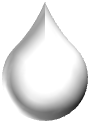 (1) ການວິເຄາະສ່ວນເພີ່ມແມ່ນຫຍັງ?
The next unit
Marginal
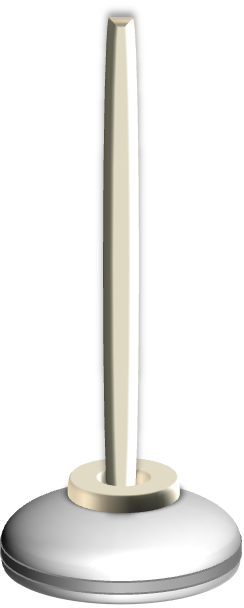 ລາຍຈ່າຍ
ລາຍຮັບ
1.ໂຄງສ້າງລາຍຈ່າຍຂອງວິສະຫະກິດປ່າໄມ້
ການວິເຄາະສ່ວນເພີ່ມ
2
(1) ການວິເຄາະສ່ວນເພີ່ມແມ່ນຫຍັງ?
ລາຍຈ່າຍສ່ວນເພີ່ມ
ປະລິມານຈຸດສູງສຸດ
ລາຍຈ່າຍສ່ວນເພີ່ມ
ລາຍໄດ້ສ່ວນເພີ່ມສຸດທິ
ລາຍຈ່າຍສ່ວນເພີ່ມ
ລາຍຈ່າຍສ່ວນເພີ່ມສຸດທິ
ຖ້າວ່າ,  ລາຍໄດ້ສ່ວນເພີ່ມ
ຖ້າວ່າ,  ລາຍໄດ້ສ່ວນເພີ່ມ
ຖ້າວ່າ,  ລາຍໄດ້ສ່ວນເພີ່ມ


[Speaker Notes: #4 At the output level at which marginal revenue equals marginal cost, marginal profit is zero  and this means that firms achieve their objective of profit maximization by increasing their production until marginal revenue equals marginal cost. If marginal benefit (MB) exceed marginal cost, we will get a net marginal benefit, and if the marginal cost exceed the marginal benefit, we will get a net marginal cost.]
02: ຕຳລາການຜະລິດ


ແນວຄວາມຄິດກ່ຽວກັບການຜະລິດ
ຕໍາລາການຜະລິດແບບງ່າຍດ່າຍ
ການຄິດໄລ່ລາຍຈ່າຍ
ການຜະລິດທີ່ນຳໃຊ້ຫຼາຍປັດໃຈ
2. ຕໍາລາການຜະລິດ
ຕໍາລາການຜະລິດ
1
“ການວິເຄາະການຜະລິດ ພົວພັນກັບ ລັກສະນະທາງດ້ານເຕັກນີກຂອງລະດັບຂອງການຜະລິດ.”
ຕົວຢ່າງ
ຖ້າວ່າ,  ພະແນກການຕະຫຼາດ ຕັດສີນໃຈວ່າ ປະລິມານການຜະລິດປະຈຳເດືອນສູງສຸດໃນການຜະລິດ ໂຕະສຳເລັດຮູບທີ່ເຮັດດຽວໄມ້ສັກ ຈຳນວນ10,000 ຊຸດ, ຕໍ່ມາຈະເປັນໜ້າວຽກຂອງ ພະແນກການຜະລິດທີ່ຈະຕ້ອງຢືນຢັນວ່າ ລະດັບຂອງການຜະລິດແມ່ນຈະເໝາະສົມທີ່ສຸດໃນລະດັບໃດ
ດ້ວຍສາເຫດນີ້, ມັນຈີງເປັນສີ່ງສຳຄັນທີ່ຕ້ອງພິຈາລະນາປັດໃຈຕ່າງໆທີ່ມີຜົນສະທ້ອນຕໍ່ກັບລະດັບຂອງການຜະລິດ ຊື່ງຄາດຄະເນ່ທີ່ຈະຂາຍ.
[Speaker Notes: #3 While demand or marketing analysis deal with what quantities should be produced in order to maximize the revenue, production analysis deals with the technical aspect of what can be produced. #4 For instance, if the marketing department decides that the optimal monthly output should be 10,000 set of processed teak tables, it is  now the task of the Production department to confirm that this level of output is determined in the best allocation.]
2. ຕໍາລາການຜະລິດ
ຕໍາລາການຜະລິດ
1
“ການຜະລິດ ປຽບເໜືອນຂະບວນການ, ຊື່ງວ່າ ປັດໃຈຕ່າງໆໄດ້ຖືກນຳໃຊ້ ເພື່ອເປົ້າໝາຍຜະລິດຜະລິດຕະພັນໃດໜື່ງ”
ຕົວຢ່າງ 1
ໂດຍປົກກະຕິ, ກຳມະກອນຕັດໄມ້ ຂຸດຄົ້ນໄດ້ 0.05 m3  ຕໍ່ ຊົ່ວໂມງ.
ສູດຄີດໄລ່:
Q = 0.05*L
[Speaker Notes: #3 Production is best thought of as a process, in which various inputs are used in order to produce outputs. #4 For example, a typical logging worker will harvest 0.05 m3  of timber per hour. In this regard, #5 the production function can be formulated as Q =0.05*L. #6 Where Q is the hourly quantity of wood harvested and L is the number of labor unit employed per hour.]
2. ຕໍາລາການຜະລິດ
ຕໍາລາການຜະລິດ
1
ຕົວຢ່າງ 2/1
ຖ້າວ່າ,  ກໍາມະກອນ 10 ຄົນ ( ຫຼື L=10), ປະລິມານໄມ້ທີ່ຂຸດຄົ້ນໄດ້ ຕໍ່ຊົ່ວໂມງ
ແມ່ນເທົ່າໃດ ?
ສູດຄີດໄລ່:
Q = 0.05*L
Q = 0.05*(10)
Q = 0.05*(10)
Q = 0.5 m3
[Speaker Notes: #3 For example2, If 10 workers are employed (L=10), then how many hourly quantity of wood harvested ?
#4 From this production function, #5 we know that If 10 workers are employed (L=10), #6 then the hourly quantity of wood harvested will  0.5 cubic meter (Q=0.05*10 =0.5)]
2. ຕໍາລາການຜະລິດ
ຕໍາລາການຜະລິດ
1
ຕົວຢ່າງ 2 /2
ສົມມຸດວ່າ,  ກຳມະກອນຂຸດຄົ້ນ ປະເມີນ ວ່າ ບໍລິມາດຂອງໄມ້ຢືນຕົ້ນທີ່ຈະຂຸດຄົ້ນຈາກເຂດປ່າສຳປະທານມີປະມານ 100 m3 (or Q=100). ຈາກຂໍ້ມູນດັ່ງກ່າວ, ແຮງງານທີ່ຕ້ອງການໃນການຂຸດຄົ້ນນີ້ຈື່ງແມ່ນ,
ສູດຄີດໄລ່:
Q = 0.05*L
L = Q/0.05
L = 100/0.05
L = 2,000  Labor Units
[Speaker Notes: #3 Let me give another example, suppose that logging workers estimate that the total volume of log to be removed from the concession forest is 100 m3. #4From this data, #5 the labor force required to harvest in one hour equals 2,000 labor unit.]
2. ຕໍາລາການຜະລິດ
ຕໍາລາການຜະລິດ
1
ຕົວຢ່າງ 2 / 3
ສົມມຸດວ່າຈຸດປະສົງຂອງວິສະຫະກິດປ່າໄມ້ແຫ່ງໜື່ງ ແມ່ນເພື່ອຂຸດຄົ້ນພື້ນທີ່ສຳປະທານທັງໝົດ 100 m3 ພາຍໃນເວລາ 5 ວັນ (8 ຊມຕໍ່ມື້). ຈຳນວນຫົວໜ່ວຍແຮງງານທີ່ຕ້ອງການສາມາດຄິດໄລ່ລຸ່ມນີ້.
ສູດຄີດໄລ່:
Q = 0.05*L
L = Q/0.05
L = 100/(0.05*5*8)
L = 50   Labor Units
“ນີ້ກໍ່ໝາຍຄວາມວ່າ, ຕ້ອງການແຮງງານ ທັງໝົດ 50 ຄົນ ເພື່ອຮັບຈ້າງໃນການຂຸດຄົ້ນ ພາຍໃນເວລາ 5 ວັນ (8 ຊມຕໍ່ມື້).
[Speaker Notes: #3 For example, suppose that the objective of one logging company is to harvest the whole concession area within 5 working days-each of 8 hour duration. #4The required number of labor units can be calculated as follows and the answer is 50 labor units. #5 This means that 50 harvesters will need to be employed for 5 days, with each day being made of 8 working hours. This example represents a very simple production function.]
2. ຕໍາລາການຜະລິດ
ຕໍາລາການຜະລິດແບບງ່າຍດ່າຍ
2
ເພື່ອສະແດງເຖີງການພົວພັນລະຫວ່າງ ການຜະລິດ ແລະ ລາຍຈ່າຍການຂຸດຄົ້ນໄມ້
ສູດຄີດໄລ່:
Q = b * La
(2.1.1)
[Speaker Notes: #3 To elaborate the relationship between production and cost for wood harvesting operation in a forest concessional area. #4 I will use the following simple production as an example. Equation 2.1.1 represents a production  function of the form. #5 where Q represents output, L denotes the labor input, b represents efficiency  parameter of the production function and a = substitution parameter.]
2. ຕໍາລາການຜະລິດ
ຮູບທີ: 2.1
ຕໍາລາການຜະລິດແບບງ່າຍດ່າຍ
2
Source: adapted from Whigham D. (2001)
[Speaker Notes: #3 We will investigate the properties of this production function to see how the value of the “a” parameter affects the general behavior of the function. #4 As can be   seen from graph, the relationship between total output and total labor input is perfectly linear. This means that each extra unit of labor input adds the same amount    to the total output as all previous ones. #5 The marginal output or marginal product can be calculated by taking the change in total output divided by change in total     input applied. From the graph we know that the marginal  product is constant, and sometimes, this refers to constant returns to the variable input.]
2. ຕໍາລາການຜະລິດ
ຕໍາລາການຜະລິດແບບງ່າຍດ່າຍ
2
ສຳປະສິດລາຍຈ່າຍຂອງຕຳລາການຜະລິດສາມາດຄິດໄລ່ດັ່ງຕໍ່ໄປນີ້:
(ລາຍຈ່າຍທັງໝົດ)/(ຫົວໜ່ວຍຜົນຜະລິດຖືກຜະລິດ)
(ອັດຕາຄ່າແຮງຕໍ່ຊົ່ວໂມງ)*(ຊົ່ວໂມງຂອງແຮງງານທີ່ໃຊ້)
(ການປ່ຽນແປງ ລາຍຈ່າຍທັງໝົດ)/(ການປ່ຽນແປງຜົນຜະລິດ)
ລາຍຈ່າຍສ່ວນເພີ່ມ
ລາຍຈ່າຍທັງໝົດ
ລາຍຈ່າຍສະເລ່ຍ
[Speaker Notes: #3 The important aspect of the production function is the relationship with the concept of cost. Cost parameters of the production function can be calculated as follows. #4Total cost= (Hourly wage rate)*(labor hours used); #5 Average cost= (Total Cost)/(Unit of output produced); #6 Marginal cost= (Change in Total cost)/(Change in output).]
2. ຕໍາລາການຜະລິດ
ການຄິດໄລ່ລາຍຈ່າຍ
3
ສົມມຸດວ່າ ຕຳລາການຜະລິດສະແດງດ້ວຍສົມຜົນດັ່ງນີ້
ສູດຄີດໄລ່:
Q= 2aL3 + 4bL2 +4cL + 9
(2.2.3)
[Speaker Notes: #3 Suppose the production function is given by the equation 2.2.3 where a, b, c are parameters and L=labor input and the wage rate is 1,000 kip per hour.]
2. ຕໍາລາການຜະລິດ
ການຄິດໄລ່ລາຍຈ່າຍ
3
Source: adapted from Whigham D. (2001)
[Speaker Notes: #3 As can be seen from the graph, the total cost varies with the level of output produced. Like the Figure 2.1, it waves because of the effect of increasing , then constant, then diminishing returns to the variable input. Furthermore, the graph also show how the average total and the marginal cost vary with level of output.]
2. ຕໍາລາການຜະລິດ
ການຜະລິດທີ່ນຳໃຊ້ຫຼາຍປັດໃຈ
4
ຕຳລາການຜະລິດ ຄອບ-ດຸກລັສ (Cobb–Douglas production function) ແມ່ນຜົນຕຳລາການຜະລິດປະເພດໜື່ງ, ຊື່ງຖືກນຳໃຊ້ກວ້າງຂວາງ ເພື່ອສະແດງໃຫ້ເຫັນການພົວພັນທາງດ້ານເຕັກໂນໂລຊີ ລະຫວ່າງປັດໃຈການຜະລິດທີ່ມີສອງ ຫຼື ຫຼາຍປັດໃຈ.
ຕົວຢ່າງ 1
ສູດຄີດໄລ່:
Q = LaKb
(2.2.4)
[Speaker Notes: #2 The production analysis often include production process that use more than one variable input. #3 For instance, In economics, One type of the production function is Cobb–Douglas production function, which is widely used to represent the technological relationship between the amounts of two or more inputs #4 such as capital and labor, and the amount of output. For example, Q depends upon the inputs of L and K in the following equation 2.2.4. #5 Where Q represents output, L denotes the labor time, K represent machine time, a, and b represent efficiency parameter of the production function]
Source: adapted from Whigham D. (2001)
2. ຕໍາລາການຜະລິດ
ການຜະລິດທີ່ນຳໃຊ້ຫຼາຍປັດໃຈ
4
[Speaker Notes: #3 For this section, we are going to examine the Cobb-Douglas production function’s property.  One of property of Cobb-Douglas production function, we assume that one or other of the two inputs fixed in quantity and here in Figure 2.3, #3~1we fixed the labor input and let the capital varies between 0 and 17. #4 As shown from the graph, the total product often increases with the level of machine time input whereas the marginal product schedule decreases steadily over the entire range of the machine time input.]
ຝືກຫັດ 1
ຈົ່ງເລືອກປະໂຫຍດໜື່ງດັ່ງຕໍ່ໄປນີ້ ທີ່ເປັນປະໂຫຍດທີ່ຜິດ
ການວິເຄາະການຜະລິດ ພົວພັນກັບລັກສະນະທາງດ້ານເຕັກນີກຂອງລະດັບຂອງການຜະລິດ..
1
ຜົນຜະລິດສ່ວນເພີ່ມ ຫຼື ຜະລິດຕະພັນສ່ວນເກີນເທົ່າກັບ ການປ່ຽນແປງຜົນຜະລິດທັງໝົດ ຄູນ ກັບການປ່ຽນແປງປັດໃຈການ
        ຜະລິດທັງໝົດ
2
3
ລັກສະນະພິເສດໜືງຂອງຕຳລາການຜະລິດ ຄອບ-ດຸກລັສ, ພວກເຣົາສົມມຸດຖານວ່າ ໜື່ງ ຫຼື ສອງປັດໃຈການຜະລິດອື່ນໆຄົງທີ
        ທາງດ້ານປະລິມານ
4
ຄ່າບໍລິການພາຍນອກຂອງວິສະຫະກິດປ່າໄມ້ ເຊັ່ນ: ຄ່າທີ່ປືກສາ, ຄ່າປະກັນໄພ, ຄ່າບໍລິຫານຕ່າງໆເຊັ່ນ: ຄ່າທຳນຽມ, ສະແຕມ, 
        ຄ່າເຊົ່າ ແລະ ອື່ນໆ..
[Speaker Notes: ຈົ່ງເລືອກປະໂຫຍດດັ່ງຕໍ່ໄປນີ້ ທີ່ເປັນປະໂຫຍດທີ່ຜິດ]
ຝືກຫັດ 2/1
ໃນຂະນະທີ່ ການຜະລິດສາມາດເກີດຂື້ນໄດ້ ໂດຍທີ່ບໍ່ຈຳເປັນຕ້ອງມີການຂາຍ, ແຕ່ວ່າ ສາມາດມີການຂາຍ ໂດຍປະສະຈາກກິດຈະກຳການຜະລິດ
1
ຖືກ
ຜິດ
Next
ຝືກຫັດ 2/2
ຖ້າວ່າ,  ລາຍຈ່າຍສ່ວນເພີ່ມ ໃຫ່ຍກວ່າ ລາຍໄດ້ສ່ວນເພີ່ມ, ສະແດງວ່າພວກເຮົາຈະໄດ້ຮັບ ລາຍຈ່າຍສ່ວນເພີ່ມ.
2
ຖືກ
ຜິດ
Next
ຝືກຫັດ 2/3
ການຜະລິດ ໝາຍເຖີງ ຂະບວນການ, ຊື່ງວ່າ ໄດ້ນຳເອົາປັດໃຈການຜະລິດທີ່ລາກຫຼາຍ ປະສົມກັນດ້ວຍຫຼາຍວິທີ ເພື່ອວ່າ ຈະສາມາດສ້າງຜົນຜະລິດທີ່ສາມາດຂາຍໄດ້.
3
ຖືກ
ຜິດ
Next
ຝືກຫັດ 2/4
ໃນປະເທດເຍຍລະມັນ, ຄ່າແຮງງານ ແມ່ນອົງປະກອບລາຍຈ່າຍທີ່ຕໍ່າທີ່ສຸດໃນວິສະຫະກິດປ່າໄມ້
ັ້43
ຖືກ
ຜິດ
Next
03: ເສດຖະສາດຂອງຄົວເຮືອນກະສິກອນ


ນິຍາມທົ່ວໄປຄົວເຮືອນກະສິກອນ
ລັກສະນະພິເສດຂອງຄົວເຮືອນກະສິກອນ
3. ເສດຖະສາດຂອງຄົວເຮືອນກະສິກອນ
ນິຍາມທົ່ວໄປຄົວເຮືອນກະສິກອນ
1
(Singh et al. 1986a; Ellis 1993; Winters et al. 2004; Nicita 2009)(1984)
Ellis (1993)
ຄົວເຮືອນ ໃນປະເທດກຳລັງພັດທະນາຫຼາຍໆປະເທດ, ລວມທັງປະເທດລາວ, ມີລັກສະນະເປັນທັງຜູ້ບໍລິໂພກແລະຜູ້ຜະລິດສິນຄ້າພ້ອມໆກັນ.
[Speaker Notes: #3 Broadly speaking, households in many developing countries, including Laos, are simultaneously characterised as both consumers and producers of goods (Singh et al. 1986a; Ellis 1993).]
3. ເສດຖະສາດຂອງຄົວເຮືອນກະສິກອນ
ນິຍາມທົ່ວໄປຄົວເຮືອນກະສິກອນ
1
Ellis (1993)
(Singh et al. 1986a; Ellis 1993; Winters et al. 2004; Nicita 2009)(1984)
Ellis 1993 ໄດ້ນິຍາມວ່າ:
“ຄົວເຮືອນກະສິກອນ ໝາຍເຖີງຄົວເຮືອນ ຫາລ້ຽງຊີບຂອງເຂົາເຈົ້າສ່ວນໃຫຍ່ແມ່ນມາຈາກການກະສິກໍາ, ນໍາໃຊ້ແຮງງານໃນຄອບຄົວໃນການຜະລິດກະສິກໍາ, ແລະມີສ່ວນຮ່ວມໃນບາງສ່ວນ ໃນຕະຫຼາດປັດໃຈແລະຜົນຜະລິດ, ຊື່ງວ່າບໍ່ສົມບູນແບບຫຼືບໍ່ຄົບຖ້ວນ. ".
[Speaker Notes: #3 As noted by Ellis (1993), they are agricultural producers and parts of a larger economic system. He went on to provide the definition of farm household in his widely cited book (Ellis 1993: 13). “Peasants are households which obtain their livelihoods mainly from agriculture, utilise mainly family labour in farm production, and are characterised by partial engagement in input and output markets which are often imperfect or incomplete.]
3. ເສດຖະສາດຂອງຄົວເຮືອນກະສິກອນ
ລັກສະນະພິເສດຂອງຄົວເຮືອນກະສິກອນ
2
ທີ່ດິນ ມີຄວາມໝາຍສຳຄັນຫຼາຍກ່ວາ ຄຳວ່າປັດໄຈການຜະລິດ: ຊື່ງໝາຍເຖີງຄວາມປອດໄພໃນໄລຍະຍາວຂອງຄອບຄົວຕໍ່ກັບໄພອັນຕະລາຍຂອງຊີວິດ.
ເປັນສ່ວນຫນຶ່ງຂອງສະຖານະພາບທາງສັງຄົມຂອງຄອບຄົວພາຍໃນຊຸມຊົນ (Ellis, 1988, p13) .
ບໍ່ໄດ້ຮັບ ອັດຕາຜົນຕອບແທນຂອງທືນເປັນລະບົບ ໃນກໍລະນີນີ້ ຄອບຄົວຊາວນາຈະແຕກຕ່າງກັບຜູ້ ປະກອບການທຸລະກິດ (Ellis, 1988, P9).
ຄົວເຮືອນກະສິກໍາ ມີພື້ນຖານດໍາລົງຊີວິດແບບພໍກີນພໍຢູ່ .
Source: Ellis, 1988. p 9, p13
[Speaker Notes: #3 In peasant societies, land is more than just another factor of production which has its price: it is Important for them to have a long term security of the family against the hazards of life, 
#4 and it is the part of social status of the family within village or community (Ellis, 1988, p.13)
#5The absence of a systematic category of rate of return to capital in such cases further distinguishes peasant households form capitalist enterprises (Ellis, 1988, p.9)
#6The farm households depend up on mainly subsistence basis of their livelihood (Ellis, 1988, p.9)]
3. ເສດຖະສາດຂອງຄົວເຮືອນກະສິກອນ
ລັກສະນະພິເສດຂອງຄົວເຮືອນກະສິກອນ
2
ການຫຼຸດຜ່ອນຄວາມສ່ຽງ (The minimization of risks)
ຄວາມໝັ້ນຄົງທາງດ້ານສະບ່ຽງອາຫານ ໃນໄລຍະຍາວ (Long term security of food provision)
ບູລິມະສີດການພັດທະນາສຳລັບຄົວເຮືອນກະສິກອນມີດັ່ງລຸ່ມນີ້::
ການລົງທືນໃນການສຶກສາຂອງຄົນຮຸ້ນໃໜ່
ການລົງທືນທີ່ມີບຸລິມະສິດພິເສດ (Investment related to a special status)
Source: Ellis, 1988. p 9, p13
[Speaker Notes: #3 There are differences in the objective of a business oriented enterprise and the farm household. A part from more short term and profit oriented objectives, some major concerns for farm household are as follows.
#4 The minimization of risks
#5 Long term security of food provision
#6 Investment in the education for future generations
#7 Investment related to a special status]
3. ເສດຖະສາດຂອງຄົວເຮືອນກະສິກອນ
ລັກສະນະພິເສດຂອງຄົວເຮືອນກະສິກອນ
2
ຈຳເປັນຕ້ອງ ຈຳແນກລະຫວ່າງ ໂຄງສ້າງພາຍໃນຂອງຂະແໜງກະສິກຳ ແລະ ທາງເລືອກພາຍໃນການສ້າງຜົນກຳໄລສູງສຸດໃນການຜະລິດ (ການຜະລິດພືດກະສິກຳ) ແລະ ບັນດາປັດໃຈພາຍນອກ.
ໃນການຄົ້ນຄວ້າເສດຖະກິດສັງຄົມຂອງວຽກງານກະສິກຳ
[Speaker Notes: #3 In socio-economic farm research, it is necessary to distinguish between the internal structure of the farm and internal options of optimizing production (crop production) and the external factors.]
3. ເສດຖະສາດຂອງຄົວເຮືອນກະສິກອນ
ລັກສະນະພິເສດຂອງຄົວເຮືອນກະສິກອນ
2
ຍຸດທະສາດການຜະລິດຕ່າງໆ (ການຄິດໄລ່ຜົນກຳໄລທັງໝົດ, ການນຳໃຊ້ໂປຼແກມເສັ້ນຊື່ ໆລໆ)
ລະດັບໃນການຜະລິດກຸ່ມຕົນເອງ (Level of subsistence production)
ປັດໃຈພາຍໃນ
ສະຖານະການກຳມະສິດນຳໃຊ້ທີ່ດີນ ແລະ ນິຕິກຳຕ່າາໆ.
ຕະຫຼາດແຮງງານ/ແຮງານ, ສະຖານະການການຈ້າງງານ ແລະ ອັດຕາແຮງງານບໍ່ເປັນທາງການ
ທືນ/ການກູ້ຢືມ (credit facilities)
ລາຄາທ້ອງຕະຫຼາດ ແລະ ນະໂຍບາຍລາຄາ
ປັດໃຈພາຍນອກ
[Speaker Notes: #3 Internal factors include different production strategies (gross margin calculation, and linear programming and many other can be used to calculate in order to compare strategies in different sectors of farm); level of subsistence production
#4On the other hand, external factors consist of land property right situation and respective legislation; labor/labor markets, employment situation and shadow wage rate; capital/credit facilities; market prices, price policies]
04: ການວັດແທກການຜະລິດ ແລະ 
ການບໍລິໂພກຂອງຄົວເຮືອນ

ລັກສະນະຂອງຄົວເຮືອນກະສິກອນໃນ ສປປລາວ
ການວັດແທກການຜະລິດ ແລະ ການບໍລິໂພກຂອງຄົວເຮືອນ
ການປຽບທຽບອັດຕາສ່ວນລາຍຮັບສຸທິຂອງຄົວເຮືອນ
4.ການວັດແທກການຜະລິດ ແລະ ການບໍລິໂພກຂອງຄົວເຮືອນ
ການວັດແທກການຜະລິດ ແລະ ການບໍລິໂພກຂອງຄົວເຮືອນ
1
ນອກຈາກຈະເປັນຜູ້ບໍລິໂພກສິນຄ້າແລ້ວ, ຄົວເຮືອນສ່ວນໃຫ່ຍ ປະກອບທຸລະກິດສ່ວນຕົວເພື່ອລ້ຽງຊີບຕົນເອງ
ຄົວເຮືອນກະສິກອນໃນ ສປປລາວ
[Speaker Notes: #3 In Laos, apart from being the consumer of goods, the majority of households undertake their own production activities, i.e. agricultural activities and self-employment. In the production process, they may hire labour, use their own labour as input in the production process, or use labour from their relatives]
4.ການວັດແທກການຜະລິດ ແລະ ການບໍລິໂພກຂອງຄົວເຮືອນ
ການວັດແທກການຜະລິດ ແລະ ການບໍລິໂພກຂອງຄົວເຮືອນ
1
(1) ການຄິດໄລ່ລາຍຮັບສຸທິຈາກການຜະລິດກະສິກຳ
ສາມາດຂຽນສູດທາງຄະນິດສາດດັ່ງນີ້:
4.ການວັດແທກການຜະລິດ ແລະ ການບໍລິໂພກຂອງຄົວເຮືອນ
ການວັດແທກການຜະລິດ ແລະ ການບໍລິໂພກຂອງຄົວເຮືອນ
1
(2) ການຄິດໄລ່ລາຍຮັບສຸທິຈາກທຸລະກິດສ່ວນຕົວ (self-employment)
“ເຊັ່ນດຽວກັນ, ລາຍຮັບສຸທິຈາກທຸລະກິດສ່ວນຕົວ ແມ່ນສາມາດຄິດໄລ່ວິທີດຽວກັນທີ່ໄດ້ສົນທະນາຜ່ານມາ.”
ສາມາດຂຽນສູດັ່ງນີ້:
[Speaker Notes: #4 Likewise, the ‘net income from self-employment is also estimated in the same way as discussed earlier, which is given by y.b.i equals sum for b (running) from 1 to m of parenthesis capital Q.i.b times Capital P.i.b minus small q.i.b times small p.i.b. 
where Q.i.b represents an m-dimension vector of the quantities of self-employment goods supplied on the market by household i; Capital P.i.b  is the corresponding vector of sale prices. Small q.i.b is an m-dimension vector of the quantities of self-employment commodities used as production inputs, Small p_(i,b )is the corresponding vector of unit cost.]
4.ການວັດແທກການຜະລິດ ແລະ ການບໍລິໂພກຂອງຄົວເຮືອນ
ການວັດແທກການຜະລິດ ແລະ ການບໍລິໂພກຂອງຄົວເຮືອນ
1
(3) ການຄິດໄລ່ລາຍຮັບສຸທິຈາກທຸລະກິດສ່ວນເພື່ອບໍລິໂພກ
“ລາຍຮັບສຸທິຈາກທຸລະກິດສ່ວນເພື່ອບໍລິໂພກ”
ສາມາດຂຽນສູດັ່ງນີ້:
[Speaker Notes: #4 In addition, some parts of agricultural produced goods are often directly consumed in their family and defined here as the “net income from own production for consumption (y. o_i)”, #5 which can be expressed as follows:  y.o.i equals sum for o (running) from 1 to n of parenthesis capital Q.i.o times Capital P.i.o minus small q.i.o times small p.i.o. 
#6 where Q.i.o represents an m-dimension vector of the quantities of self-employment goods supplied on the market by household i; Capital P.i.o  is the corresponding vector of sale prices. Small q.i.b is an m-dimension vector of the quantities of self-employment commodities used as production inputs, Small p_(i,o )is the corresponding vector of unit cost.]
4.ການວັດແທກການຜະລິດ ແລະ ການບໍລິໂພກຂອງຄົວເຮືອນ
ການວັດແທກການຜະລິດ ແລະ ການບໍລິໂພກຂອງຄົວເຮືອນ
1
(4) ການຄິດໄລ່ລາຍຮັບສຸທິຈາກກິດຈະກຳໃຊ້ແຮງງານ
“ລາຍຮັບສຸທິຈາກກິດຈະກຳໃຊ້ແຮງງານ ເທົ່າກັບຜົນລວມຂອງລາຍຮັບຈາກແຮງງານທັງໝົດທີ່ໄດ້ຮັບໂດຍຄົວເຮືອນ i ”
ສາມາດຂຽນສູດັ່ງນີ້:
4.ການວັດແທກການຜະລິດ ແລະ ການບໍລິໂພກຂອງຄົວເຮືອນ
ການວັດແທກການຜະລິດ ແລະ ການບໍລິໂພກຂອງຄົວເຮືອນ
1
(5) ການຄິດໄລ່ລາຍຮັບສຸທິຈາກ ການຜະລິດຂອງຄົວເຮືອນ
“ລາຍຮັບສຸທິຈາກ ການຜະລິດຂອງຄົວເຮືອນ(ລວມທັງລາຍຮັບຈາກການນຳໃຊ້ແຮງງານ) ”
ສາມາດຂຽນສູດັ່ງນີ້:
[Speaker Notes: #4 Total net income from household production (including labor earnings) can be given by y.i equals sum for l  of w.l times Capital L.i.j plus sum for g of pai.i.g.]
4.ການວັດແທກການຜະລິດ ແລະ ການບໍລິໂພກຂອງຄົວເຮືອນ
ການປຽບທຽບອັດຕາສ່ວນລາຍຮັບສຸທິຂອງຄົວເຮືອນ
2
ຮູບທີ 34: ການປຽບທຽບອັດຕາສ່ວນລາຍຮັບສຸທິຂອງຄົວເຮືອນ ຕໍ່ຫົວຄົນ ຈຳແນກໂດຍ ຂະແໜງການລວມ (000 ກີບຕໍ່ເດືອນ)a
Source: Based on the LECS2002-2003 survey
[Speaker Notes: #3 Figure 34 displays the comparison of average proportion of Lao household income by aggregate sectors according to the LECS3 survey. The results reveal that both skilled and unskilled employment sectors play a vital role in the household economy. The net income from labour earnings (from both skilled and unskilled employment sectors) accounted for approximately 77 per cent of income for urban households, compared to 58 per cent for rural households. Agricultural production activities (for market sale + consumption) also play a vital role in the rural economy. The analysis shows that the net income from these activities is much higher for rural households, representing more than a third of their income (36 per cent) compared with that for urban households of only 4 per cent.]
ຝືກຫັດ 1
ປະໂຫຍດດັ່ງຕໍ່ໄປນີ້ ແມ່ນປະໂຫຍດໃດທີ່ບໍ່ແມ່ນບັນຫາທີ່ເປັນຮ່ວງຕົ້ນຕໍ້ ສຳລັບຄົວເຮືອນກະສິກອນ?
ການຫຼຸດຜ່ອນຄວາມສ່ຽງ
1
ຄວາມໝັ້ນຄົງທາງດ້ານສະບ່ຽງອາຫານ ໃນໄລຍະຍາວ
2
ການລົງທືນໃນການສຶກສາຂອງຄົນຮຸ້ນໃໜ່ ແລະ ການລົງທືນທີ່ມີບຸລິມະສິດພິເສດ
3
ບໍ່ແມ່ນທັງໝົດທີ່ກ່າວມາຂ້າງເທີງ
4
[Speaker Notes: ຈົ່ງເລືອກປະໂຫຍດດັ່ງຕໍ່ໄປນີ້ ທີ່ເປັນປະໂຫຍດທີ່ຜິດ]
ຝືກຫັດ 2
ຈົ່ງຈຳແນກປັດໃຈດັ່ງຕໍ່ໄປນີ້, ຊື່ງບໍ່ແມ່ນປັດໃຈພາຍນອກ ຊື່ງກະທົບຕໍ່ ຄົວເຮືອນກະສິກອນ
ສະຖານະການກຳມະສິດນຳໃຊ້ທີ່ດີນ ແລະ ນິຕິກຳຕ່າາໆທີ່ກ່ຽວຂ້ອງ.
1
ລະດັບໃນການຜະລິດກຸ່ມຕົນເອງ
2
ຕະຫຼາດແຮງງານ/ແຮງານ, ສະຖານະການການຈ້າງງານ ແລະ ອັດຕາແຮງງານບໍ່ເປັນທາງການ
3
ທືນ/ການກູ້ຢືມ (credit facilities); ລາຄາທ້ອງຕະຫຼາດ ແລະ ນະໂຍບາຍລາຄາ
4
[Speaker Notes: ຈົ່ງເລືອກປະໂຫຍດດັ່ງຕໍ່ໄປນີ້ ທີ່ເປັນປະໂຫຍດທີ່ຜິດ]
ຝືກຫັດ 3/1
ຄົວເຮືອນຫຼາຍຄົວໃນ ສປປລາວ, ນອກຈາກຈະເປັນຜູ້ບໍລິໂພກສິນຄ້າແລ້ວ, ຄົວເຮືອນສ່ວນໃຫ່ຍ ປະກອບທຸລະກິດສ່ວນຕົວເພື່ອລ້ຽງຊີບຕົນເອງ. ໃນຂະບວນການຜະລິດ, ພວກເຂົາອາດຈ້າງແຮງງານ, ນຳໃຊ້ແຮງງານໃນຄົວເຮືອນ ແລະອາດຈະອ້ອມແຮງຈາກພີ່ນ້ອງ
1
ຖືກ
ຜິດ
Next
ຝືກຫັດ 3/1
ຄົວເຮືອນຫຼາຍຄົວໃນ ສປປລາວ, ນອກຈາກຈະເປັນຜູ້ບໍລິໂພກສິນຄ້າແລ້ວ, ຄົວເຮືອນສ່ວນໃຫ່ຍ ປະກອບທຸລະກິດສ່ວນຕົວເພື່ອລ້ຽງຊີບຕົນເອງ. ໃນຂະບວນການຜະລິດ, ພວກເຂົາອາດຈ້າງແຮງງານ, ນຳໃຊ້ແຮງງານໃນຄົວເຮືອນ ແລະອາດຈະອ້ອມແຮງຈາກພີ່ນ້ອງ
1
ຖືກ
ຜິດ
Next
References:

Ellis, F. (1988). Peasant economics : farm households and agrarian development. Cambridge Cambridgeshire ; 
    New York: Cambridge University Press.

Ellis, F. (1993). Peasant economics: farm households and agrarian developoment (2nd ed.). 
    Cambridge and New York: Cambridge University Press

Mankiw, N. (2011). Principles of Microeconomics: Cengage Learning.
 

Ellis, F. (1988). Peasant economics : farm households and agrarian development. Cambridge Cambridgeshire ; 
    New York: Cambridge University Press.

Ellis, F. (1993). Peasant economics: farm households and agrarian developoment (2nd ed.). 
    Cambridge and New York: Cambridge University Press

Mankiw, N. (2011). Principles of Microeconomics: Cengage Learning.
 
Phimmavong, S. (2012). Forest plantation development, poverty, and inequality in Laos: a CGE microsimulation 
    analysis. The University of Melbourne, Melbourne.

Singh, I., Squire, L., & Strauss, J. (1986). A survey of agricultural household models: recent findings and 
    policy implications. The World Bank Economic Review, 1(1), 149-179.

Whigham D. (2001). Managerial Economics using Excel. Cengage Learning EMEA; 1 edition (March 8, 2001)

W. David Klemperer. (2003). Forest resource economics and finance. New York: McGraw Hill.